এই স্লাইডটি সম্মানিত শিক্ষকবৃন্দের জন্য। 
 তাই স্লাইডটি হাইড করে রাখা হয়েছে।
এই পাঠটি শ্রেণিকক্ষে উপস্থাপনের জন্য প্রয়োজনীয় পরামর্শ প্রতিটি স্লাইডের নিচে অর্থাৎ Slide Note এ সংযোজন করা হয়েছে। আশা করি সম্মানিত শিক্ষকগণ পাঠটি উপস্থাপনের পূর্বে  উল্লেখিত Note দেখে নেবেন। F5 বোতাম চেপে স্লাইড সো তে যাবেন। শ্রেণিকক্ষে উপস্থাপনের পূর্বে পাঠ্য বই থেকে সংশ্লিষ্ট পাঠটি ভালোভাবে আয়ত্ত করে নেওয়া যেতে পারে।
স্বাগতম
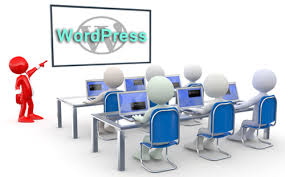 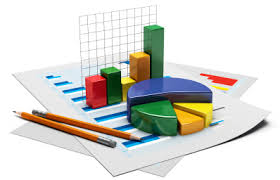 পরিচিতি
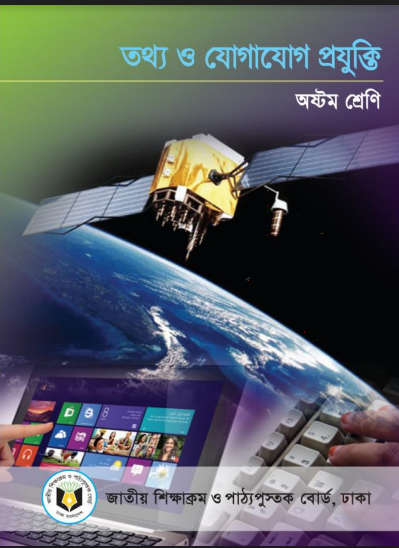 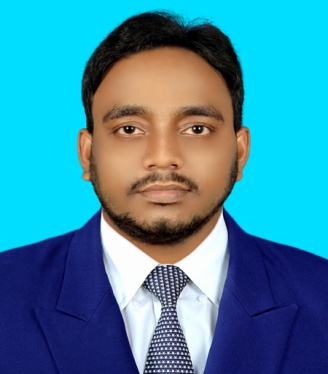 কাউছার হোসেন 
সহকারী শিক্ষক(কম্পিউটার)
চান্দিনা ডাঃফিরোজা পাইলট বালিকা উচ্চ বিদ্যালয়
মোবাঃ ০১৮২৭-৪৭০৮২৭
kawsarjaman111@gmail.com
শ্রেণীঃ ৮ম
বিষয়ঃ তথ্য ও যোগাযোগ প্রযুক্তি
অধ্যায়ঃ ৫ম
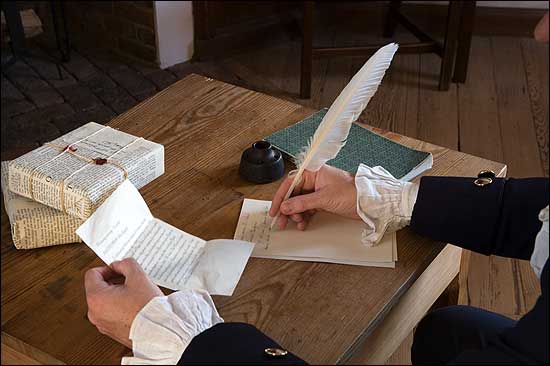 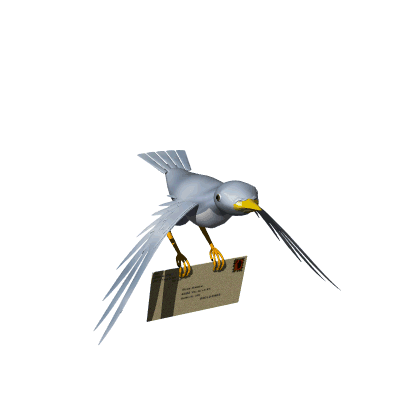 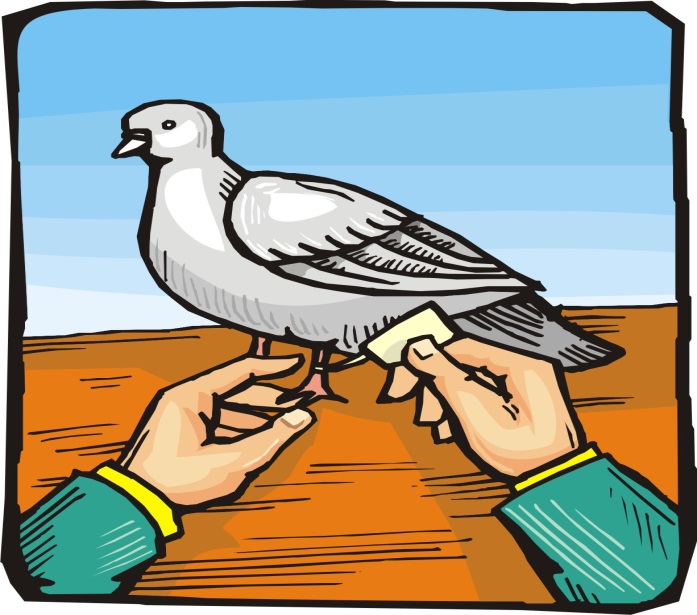 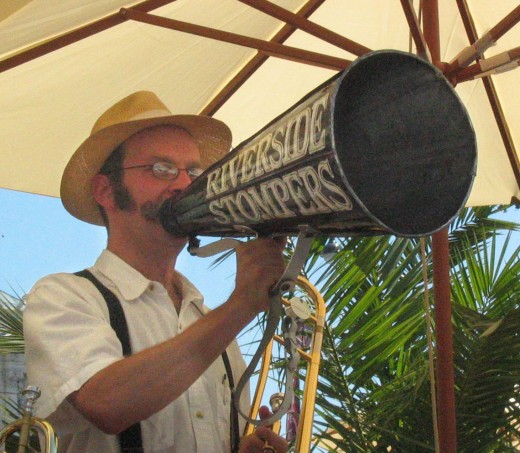 প্রাচীন কালে যোগাযোগের কিছু দৃশ্য ।
[Speaker Notes: শিক্ষার্থীদের কাছ থেকে আগে উত্তর জানতে পারেন।]
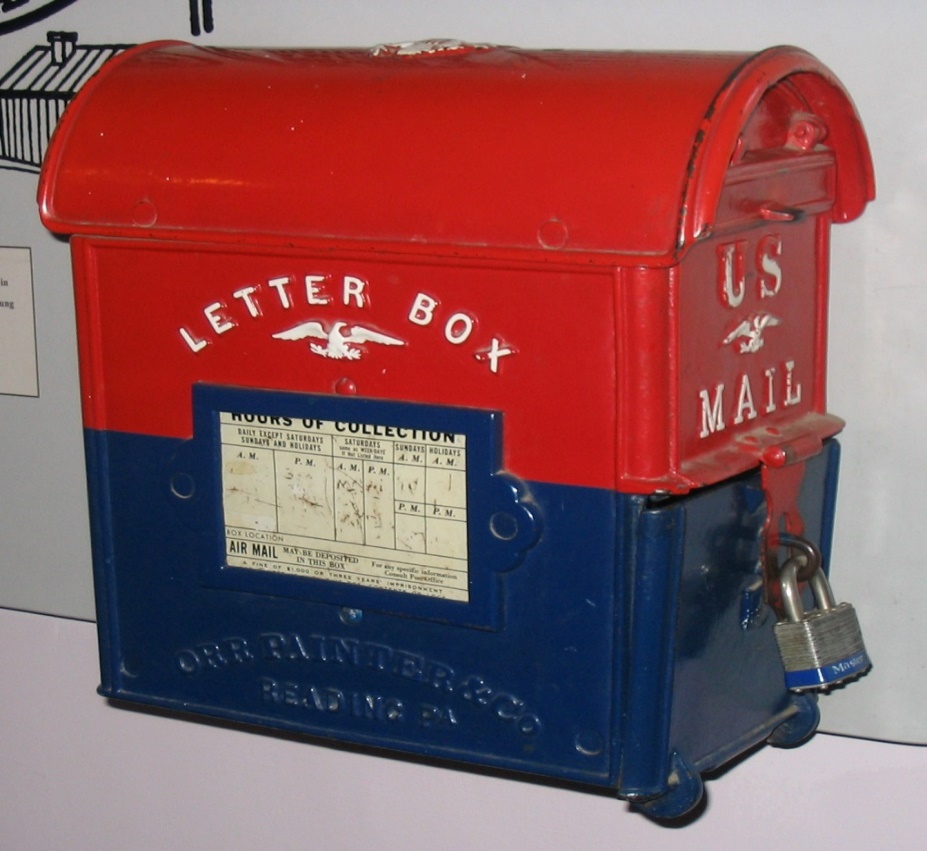 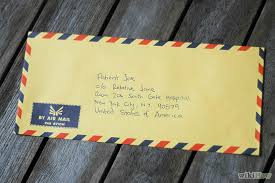 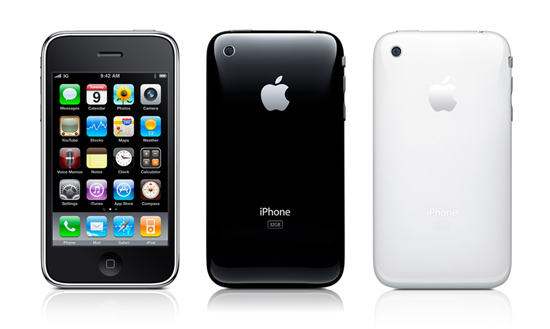 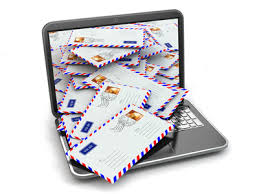 [Speaker Notes: পাঠ ঘোষনা করবেন।]
শিখনফল
এ পাঠ শেষে শিক্ষার্থীরা...
১। ই-মেইল কী তা বলতে পারবে;
২। ই-মেইল ব্যবহারের সুবিধা চিহ্নিত করতে পারবে;
3। Yahoo mail এর windowটি ওপেন করতে পারবে।
[Speaker Notes: এই পাঠ শেষে অর্জিত শিখনফলকে সামনে রেখে পাঠকে ধারাবাহিকভাবে পরিচালনার উদ্দেশ্যে এই স্লাইডটি রাখা হয়েছে।]
ই-মেইল কী?
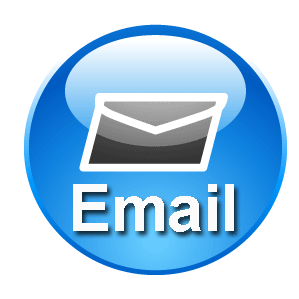 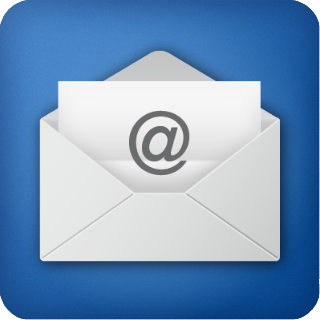 ই-মেইল কথাটির অর্থ ইলেক্ট্রনিক মেইল।
 কোন ডকুমেন্ট বা ছবি পৃথিবীর যে কোন স্থানে পাঠানোর প্রক্রিয়া।
মেইলের ক্রমধারা
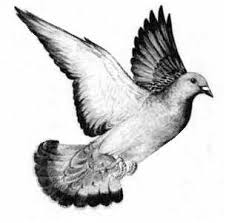 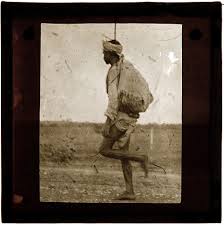 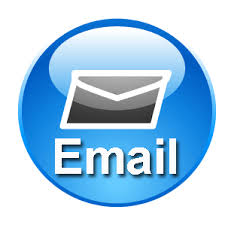 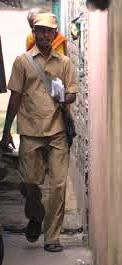 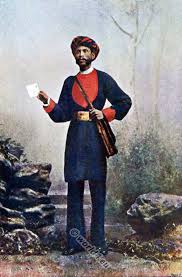 ই-মেইল ব্যবহারের সুবিধা
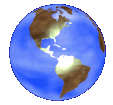 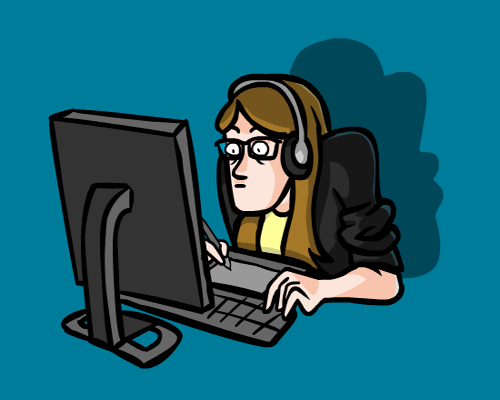 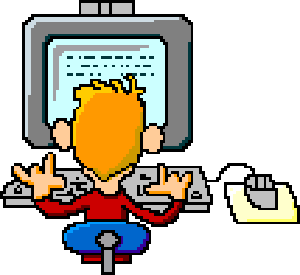 ই-মেইলের মাধ্যমে প্রায় বিনা পয়সায় পৃথিবীর এক প্রান্ত হতে অন্য প্রান্তে তথ্য প্রেরণ করা যায়।
একক কাজ
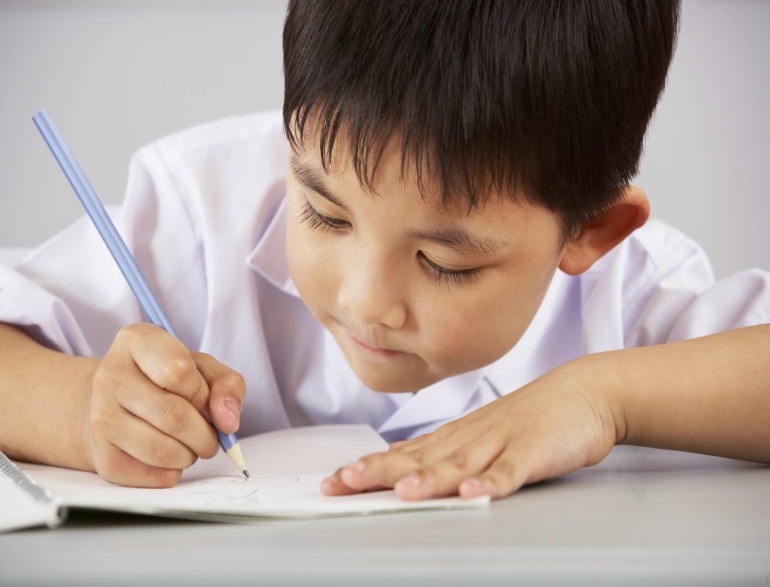 ই-মেইল কী?
সময়ঃ ৩ মিনিট
[Speaker Notes: এই স্লাইডে পূর্বের আলোচনা অব্যাহত রয়েছে। প্রশ্নের মাধ্যমে শিক্ষার্থীদের কাজ থেকে উত্তর বের করে নিতে হবে।]
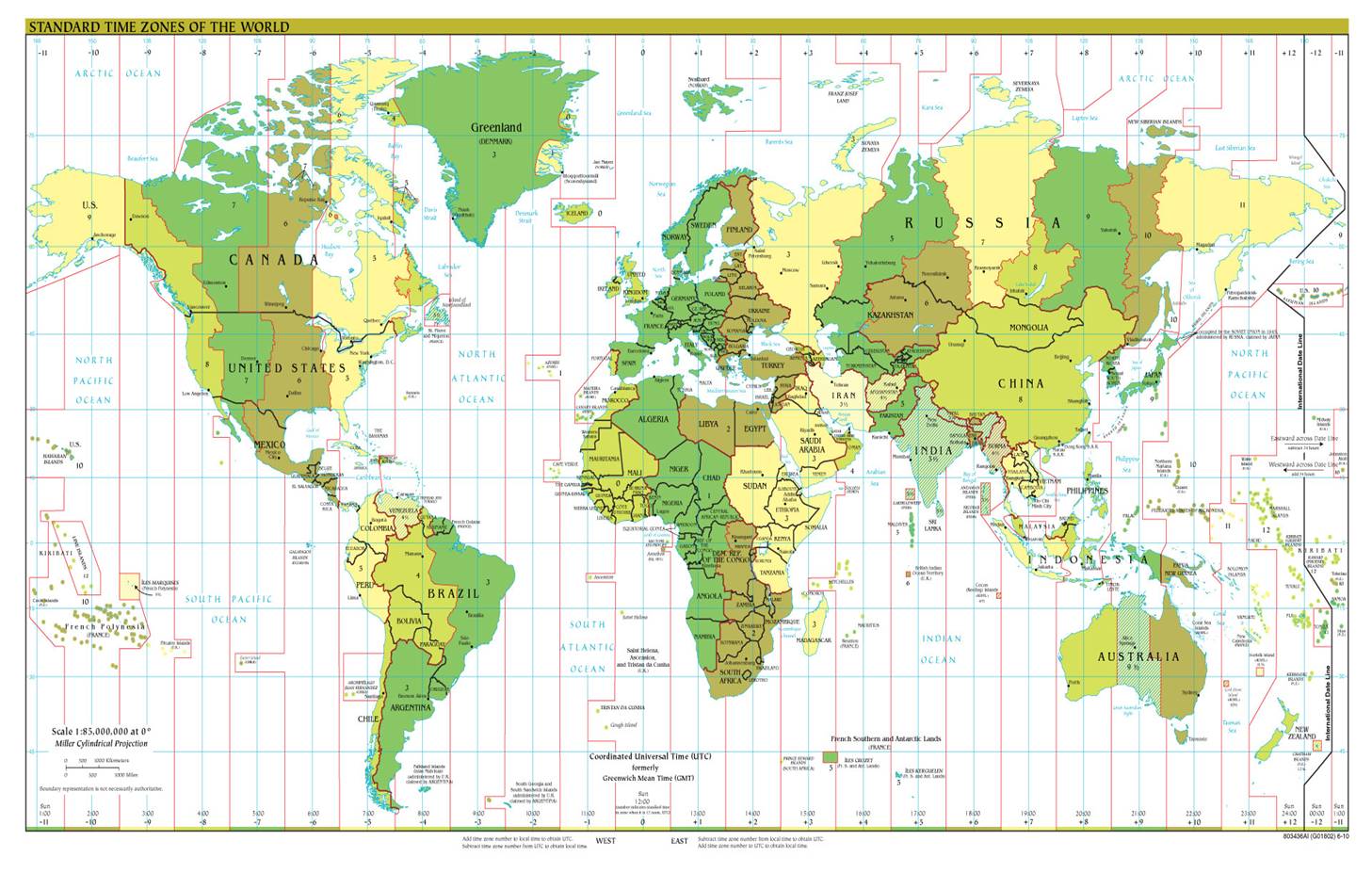 23.11.2015
10.05 AM
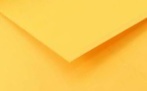 ÀMERICA
23.11.2015
10.06 AM
BANGLADESH
খুব দ্রুত তথ্য প্রেরণ করা যায়।
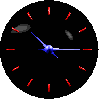 রাত-দিন ২৪ ঘন্টাই ই-মেইল করা যায়
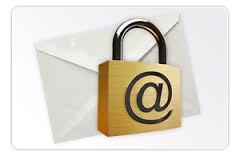 গোপনীয়তা রক্ষা করা যায়
একসাথে অনেক মেইল পাঠানো যায়
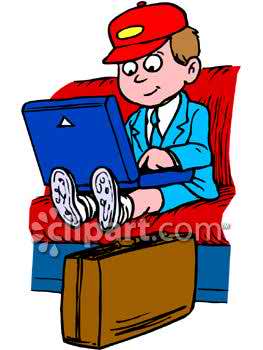 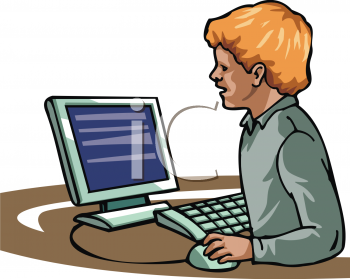 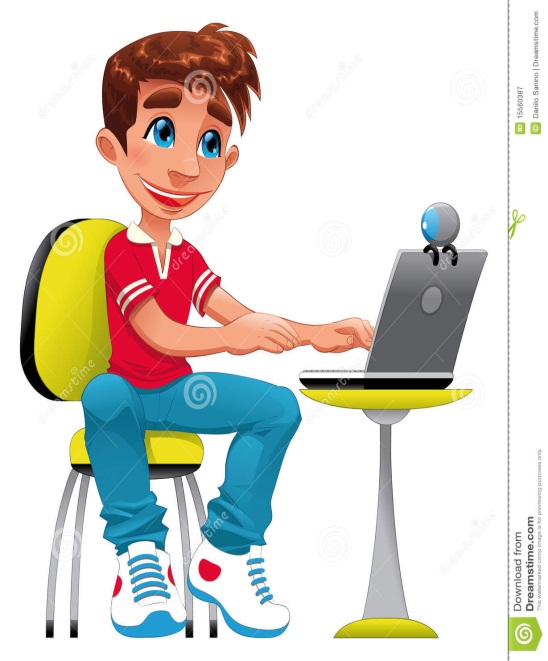 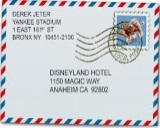 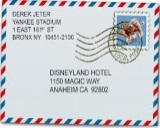 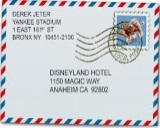 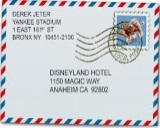 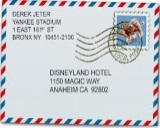 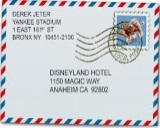 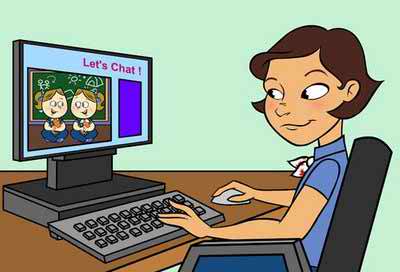 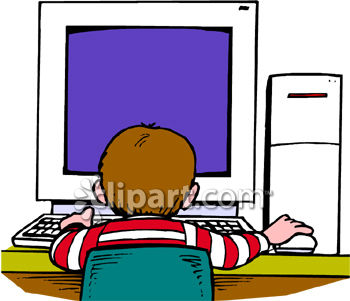 জোড়ায় কাজ
ই-মেইল ব্যবহারের সুবিধা চিহ্নিত কর
সময়ঃ ৫ মিনিট
[Speaker Notes: এই স্লাইডে পূর্বের আলোচনা অব্যাহত রয়েছে। প্রশ্নের মাধ্যমে শিক্ষার্থীদের কাজ থেকে উত্তর বের করে নিতে হবে।]
ই-মেইল ব্যবহারে সতর্কতা
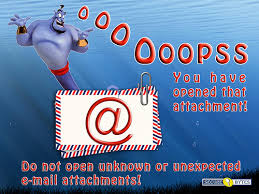 সন্দেহজনক ই-মেইল খোলা উচিত নয়।
ই-মেইল ব্যবহারে সতর্কতা
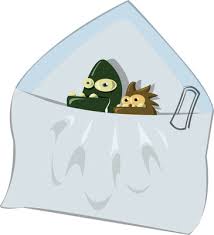 সন্দেহজনক ই-মেইলের সাথে বিপদজনক ভাইরাস এসে যন্ত্রটি নষ্ট করে দিতে পারে
ই-মেইল ব্যবহারে সতর্কতা
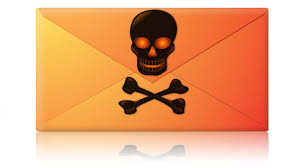 এ ধরনের চিত্র দেখলে মেইল ওপেন করা ঠিক নয়
দলগত কাজ
তথ্য লেনদেনের মাধ্যম হিসেবে প্রচলিত ডাক ব্যবস্থা ও ই-মেইলের মধ্যে কোনটি সুবিধাজনক এবং কেন?
ই-মেইল সেবা প্রদানকারী সাইটসমূহ
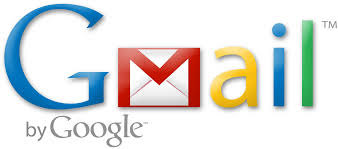 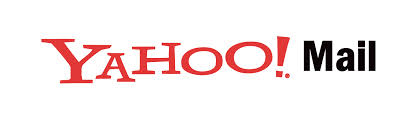 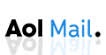 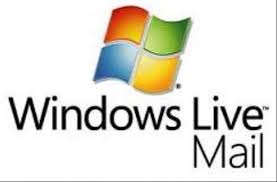 Mozilla Firefox
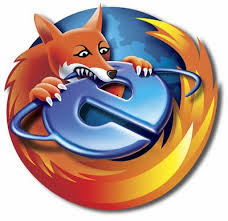 ইন্টারনেটে প্রবেশ করার জন্য Mozilla Firefox আইকনে ক্লিক করি।
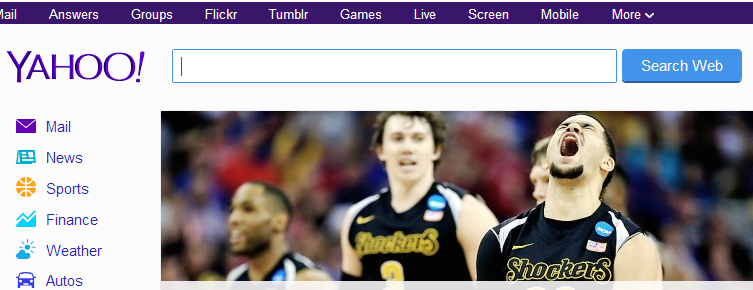 Mail এ ক্লিক করি
Yahoo mail এর window টি খুলবে
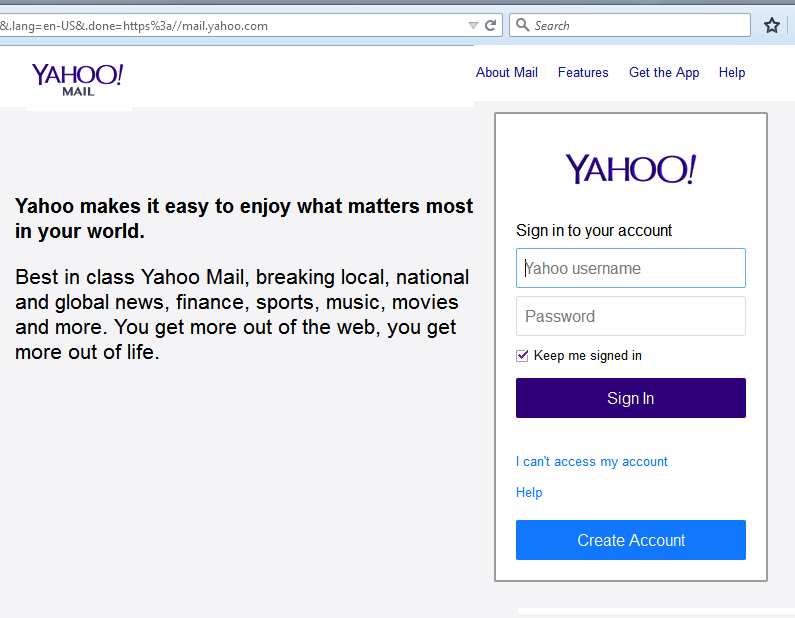 মূল্যায়ন
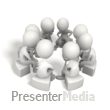 ই-মেইল পাঠানোর দুইটি সুবিধা বল।
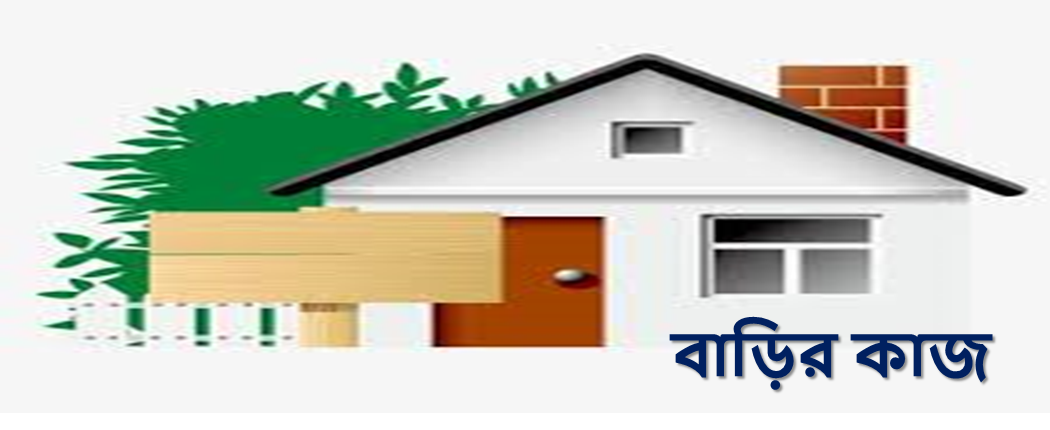 ‘পৃথিবীর যেকোন স্থানে যোগাযোগ মুহূর্তেই করা যায়’ ব্যাখ্যা কর।
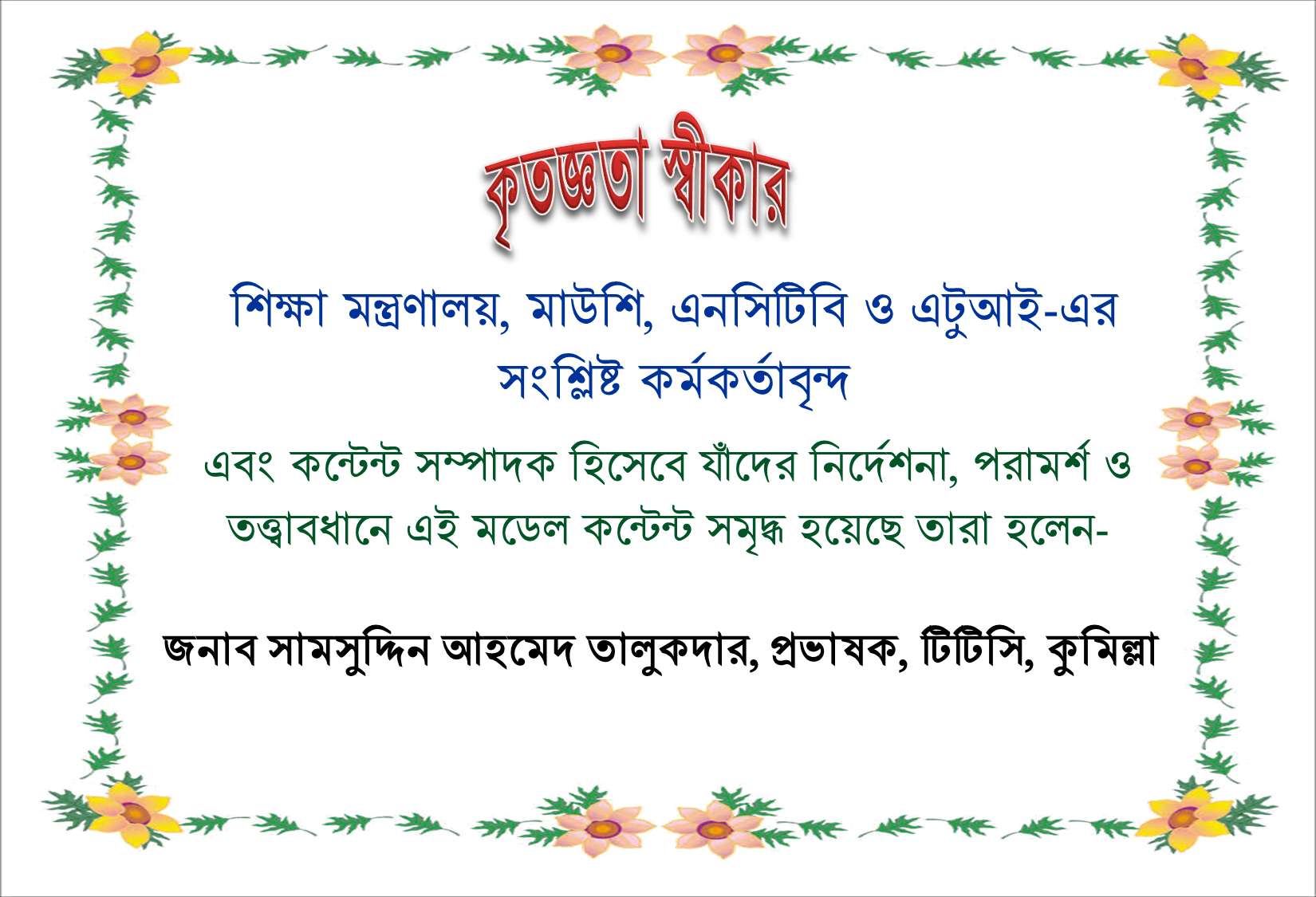